TURN YOUR DATA INTO PROFIT
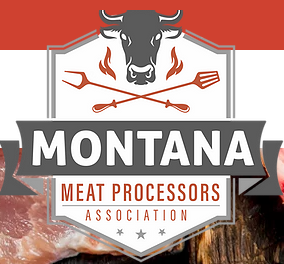 FIGURING COST OF PROCESSING/PRODUCTION
Jon Frohling
Rapid City, SD
Scott Pec, USA
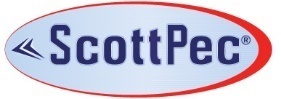 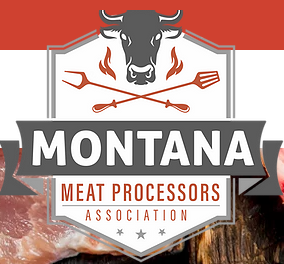 MOST IMPORTANT POINT OF THIS CLASS
YOU ONLY GET OUT OF IT AS MUCH AS YOU PUT INTO IT
WHAT BASIC INFORMATION DO I NEED TO KNOW?
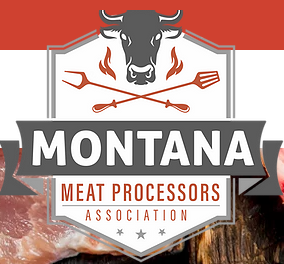 BASIC OVERHEAD PER HOUR?  (Should be NO MORE than 35% of your total expenses)

LABOR PER HOUR  (Up to 50% of your total expenses)
Don’t forget all of the OT hours
Don’t forget the payroll taxes

COST OF GOODS 
Not Last Year’s Prices!!!  Not Last Week’s Prices!!!—ESPECIALLY NOW!

THE DEFINITION FOR EACH SECTION WILL VARY FROM BUSINESS TO BUSINESS BUT THE END RESULT IS THE SAME
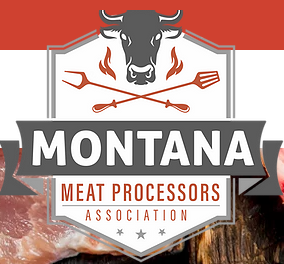 WHAT ARE OVERHEAD EXPENSES?
In business, overhead or overhead expense refers to an ongoing expense  of operating a business

Overhead expenses are all costs on the income statement except for direct labor, direct materials, and direct expenses-For this application we need direct expenses .
RENT / LOAN PAYMENT(S)
UTILITIES
INSURANCE
REPAIRS/MAINTENANCE

REPAIRS AND MAINTENANCE
OFFICE/CLEANING SUPPLIES
TRAVEL EXPENDITURES
AUTOMOBILE EXPENSES
DUES/SUBSCRIPTIONS
35%
Overhead ÷ Total Revenue = Overhead percentageIn a business that is performing well, an overhead percentage that does not exceed 35% of total revenue is considered favorable. In small or growing firms, the overhead percentage is usually the critical figure that is of concern.
WHAT ARE LABOR COSTS?
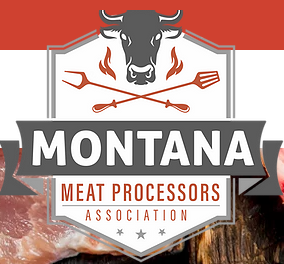 Labor cost is the sum of all wages paid to employees
Wages
Payroll taxes
Overtime
Bonuses
Health care
Sick days
Vacation days
Insurance
Benefits
Meals
Supplies
Training
Transportation stipends
INTERESTING SIDE NOTE….

On average, labor costs make up about 68% of an employee’s annual wages. That’s why you can get a decent estimate of an employee’s labor cost by multiplying their total salary by .68. Employee benefits often account for almost 30% of overall labor costs.
WHAT ARE COST OF GOODS?
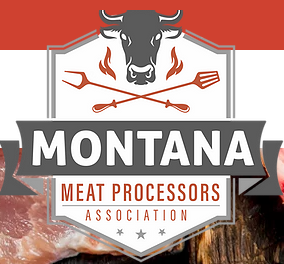 Cost of goods sold (COGS) refers to the direct costs of producing the goods sold by your company
Meat (Make sure you know exactly what your meat costs)—For our Custom Processing our Meat is $0
 
Packaging Materials
Hamburger Bags
Clips
Cardboard Trays or Boxes that go in Freezer

Always figure in a 1% percentage of Loss
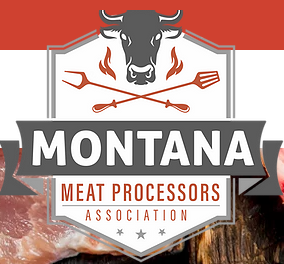 LETS FIGURE IT OUT
HOW DO I FIGURE AVERAGE OVERHEAD PER HOUR?
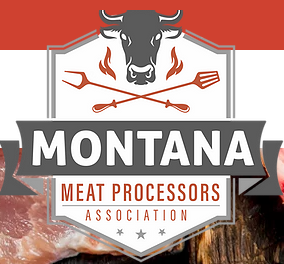 HOW MANY HOURS ARE YOU IN PRODUCTION?
Total Hours Worked Per Day   *    Days Worked Per Week  * Weeks in a Year
	8   HOURS/DAY                   times		
	5  DAYS WORKED/WEEK   times
	52  WEEKS WORKED/YEAR
-------------
2080   hrs in Production/Year      (PLEASE MAKE SURE THIS NUMBER REFELCTS YOUR BUSINESS)


TOTAL OVERHEAD LAST YEAR DIVIDED BY TOTAL PRODUCTIVE HOURS LAST YEAR
INPUT THE NUMBERS OR JUST DIVIDE IT OUT—BASED ON 2080 PRODUCTIVE HOURS
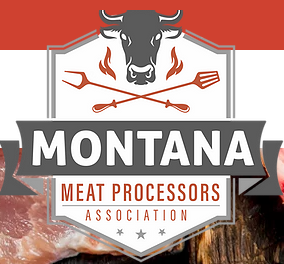 The  national average of a small business is aprox $60/hr
Items that appear on your balance sheet—like many income tax payments, owner's draws, loan payments, and dividends—are not technically included in overhead expenses—BUT WE NEED TO KNOW THESE EXPENSES IN ORDER TO GET TO WHAT WE NEED TO MAKE PER HOUR
HOW DO I FIGURE HOURLY COST OF LABOR?
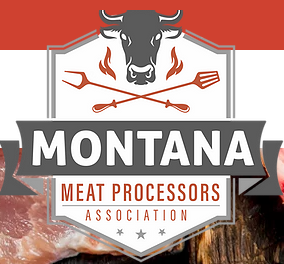 HOW MANY HOURS ARE YOU IN PRODUCTION?
Total Hours Worked Per Day   *    Days Worked Per Week  * Weeks in a Year
	8   HOURS/DAY                   times		
	5  DAYS WORKED/WEEK   times
	52  WEEKS WORKED/YEAR
-------------
2080   hrs in Production/Year      (PLEASE MAKE SURE THIS NUMBER REFELCTS YOUR BUSINESS)


TOTAL LABOR COST  LAST YEAR DIVIDED BY TOTAL PRODUCTIVE HOURS LAST YEAR
IF YOU CAN SEPARATE THESE INTO DEPARTMENTS IT IS EVEN BETTER
	(CUSTOM—SAUSAGE—FRESH MEAT CUTTING FOR RETAIL—ETC.)
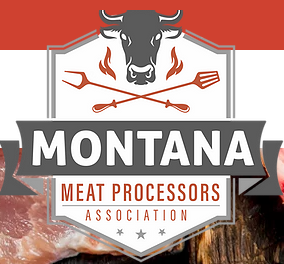 PRINT A PAYROLL REPORT AND DIVIDE IT OUT-BASED ON 2080 PRODUCTIVE HOURS
Many businesses operate with payroll percentages in the 15–30% range. But labor-intensive service-based businesses may have much higher payroll costs of up to 50%, and still remain profitable
HOW DO I FIGURE COGS?
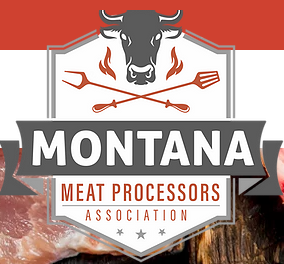 WHAT IS BREAK EVEN?
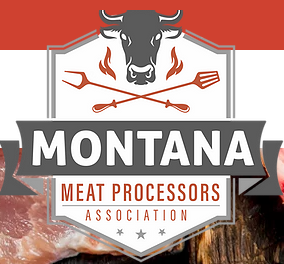 INVOICE FOR AN 800LB HANGING ANIMAL
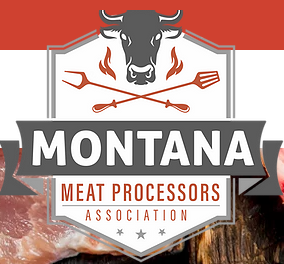 PROCESSOR PRICING PER ANIMAL
IF CUSTOMER CUTS 3 BEEF PER DAY HE BRINGS IN $2,295.00 PER DAY

CUSTOMERS BREAK EVEN PER DAY IS $2, 394.08 IN 2019

PROFIT PER DAY = $-99.08

PROFIT PER YEAR = $-25,760.80
DOES THIS WORK?
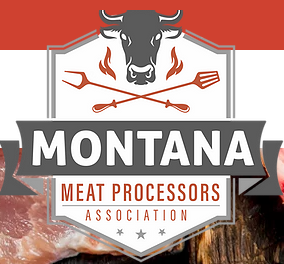 NOT FOR VERY LONG  


A good margin will vary considerably by industry, but as a general rule of thumb, a 10% net profit margin is considered average


By cutting 3 beef per day, we can estimate that this customer’s gross income is $835,380.00.  He needs to make 83, 538.00
THINGS TO NOTE:
There was no salary entered for this processor
There was no health care entered
No vehicle payment
Is there credit card fees somewhere
Donations-As Meat Processors we Do Tons of this
Laundry Expenses
THIS PROCESSOR IS GOING IN THE HOLE…FAST
IMMEDIATE ACTION REQUIRED
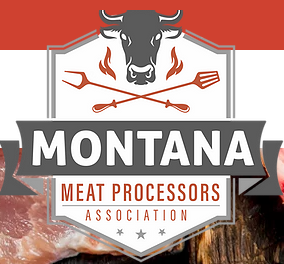 MY SUGGESTIONThis processor should start with a 20% Markup
The Difference between Markup and Margin


What is the 20% Markup if the processor is t $1.00/hanging weight?

What is the is the price if the processor increases the margin by 20%?
20% Markup = .80/.80 = $1.00 
If you are doing 624,000lbs per year this is $624,000

20% Margin = .80*.20 = .16 + .80 = $.96
If you are doing 624,000lbs per year this is $599,040
          Difference of $24,960.00
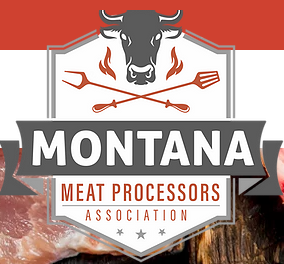 The Difference between Markup and Margin
The Difference between Markup and Margin.
 MARGIN IS SALES MINUS THE COST OF GOODS SOLD.   Example if a snack stick sells for 1$ and cost 70 cents the margin is 30 cents or in a percentage that is a 30% margin.
 WHILE MARKUP IS THE AMOUNT BY WHICH THE COST OF A PRODUCT IS INCREASED IN ORDER TO DERIVE AT THE SELLING PRICE.  Example if the same snack stick markup is 30 cents from the 70 cent cost yields $1.00 price or stated as a percentage the markup percentage is 42.9% calculated as the markup amount divided by the product cost.
MARKUP EXAMPLES
$1.00/.70= $1.43
$10.00/.70=$14.29
LAZY MAN WAY—this is not the most accurate!
FIGURING EXPENSES THE EASY WAY

Add up all expenses on last year’s bank statement

Divide it by your productive hours
	Total Hours Worked Per Day   *    Days Worked Per Week  * Weeks in a Year
	8   HOURS/DAY                   times		
	5  DAYS WORKED/WEEK   times
	52  WEEKS WORKED/YEAR
-------------
2080   hrs in Production/Year      (PLEASE MAKE SURE THIS NUMBER REFELCTS YOUR BUSINESS)
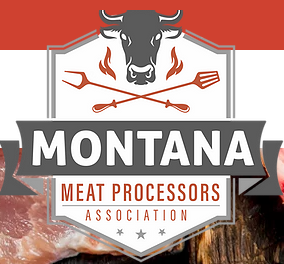 EFFICIENCIES—IS YOUR BUSINESS RUNNING EFFICIENTLY?
A business is like an airplane: It has to work all the time. Well-oiled or finely tuned, the business must work and keep working for both owners and consumers alike. Unfortunately, inefficiencies is a reality. It comes in a variety of flavors that can cost businesses A TON of their revenue each year.
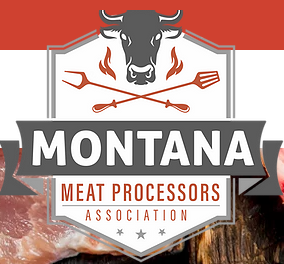 WE ARE IN A BUSINESS WHERE A LOT OF US ARE ESSENTIALLY RUNNING  4 BUSINESSS EACH DAY ON A 1-BUSINESS CREW
	1-Slaughter and Custom Processing
	2-Retail/Wholesale
	3-Catering
	4-Sausage Production
How you run all four businesses can make or break your business
EFFICIENCIES—IS YOUR BUSINESS RUNNING EFFICIENTLY?
Efficiency is about doing the same with less. Companies most often improve labor efficiency by finding ways to reduce the number of labor hours required to produce the same level of output. This translates into savings because the company spends less on wages and other labor-related costs. Efficiency, then, is about shrinking the denominator — inputs (headcount, labor hours) — in an effort to improve profitability.
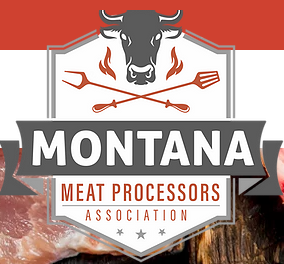 WAYS TO IMPROVE EFFICIENCIES UIN OUR BUSINESS…..
QUALITY EMPLOYEES—LEADERS
Are you a leader or a worker? This is important

ORGANIZATION
INSPIRATION
EQUPMENT
CAN I JUSTIFY A NEW PIECE OF EQUIPMENT?
Let’s say you want to buy a new $50,000 smokehouse Here’s the thought process:
You are going to borrow the money to buy the smokehouse and pay it back over 10 years.
Now, that $50,000 smokehouse plus interest costs $60,000. Spread out over 10 years = $6,000/yr.
You have 254 production days in a year, so that smokehouse costs $6,000/yr. divided by 254 = $24/day.
So, you need to earn an additional $24/day in profit (profit = revenue less expenses) to justify buying the smokehouse.
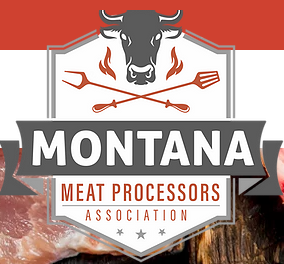 SETTING GOALS WITH YOUR EMPLOYEES?
GIVING YOUR EMPLOYEES TARGET NUMBERS
PROS
Goals give you focus and direction. ...
Goals help you identify your priority. ...
Gives you motivation. ...
Gives you a sense of satisfaction. ...
Goals make you more productive. ...
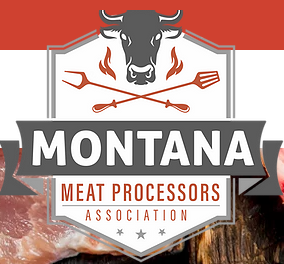 CONS
May create unnecessary stress and pressure
MISTAKES TO AVOID WHEN SETTING GOALS?
1: Not Knowing Your Why

2: Letting Your Ego Get In the Way.
	Be reasonable on your Goals
3: Going Too Big.
	Leads to Sense of Failure
4: Setting Too Many Goals.
	Multi tasking is bad and leads to mistakes
5: Setting Vague, Non-Specific
	 It’s difficult to determine how to get there.
6: Going to Small
	Leads to unmotivating
7: Underestimating Time and Distractions
	Loading Out Meat, Retail, Phone Calls, Etc.
8: Not Paying Attention to Habits
	Make Small Habit Changes if they are slowing you down
9: Setting Negative Goals
	Keep the Room Energy High-Offer Bonuses
10: Not Identifying your First Action
	Leads to not reaching goals
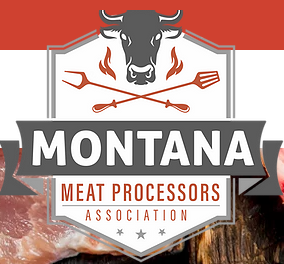 The Pros and Cons of Employee Incentive Programs
PROS
       IMPROVES SKILLS
When employees strive to reach performance incentives, they will often make an effort to improve their skills in the process
ENCOURAGS RETENTION
A good incentive program increases employee job satisfaction and overall loyalty
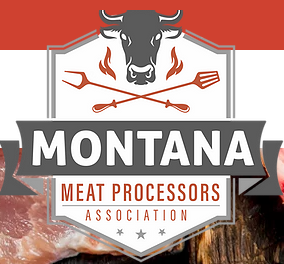 CONS
       MAY ENCOURAGE DECEPTION
When employees strive to reach peak performance, they may cut steps to reach the goal 
	-not trimming properly, scraping steaks, etc
CAN LEAD TO CONFLICT
This “look out for number one” mentality is common in toxic workplaces where employees feel like they’re in constant competition with one another for a limited share of recognition and reward.
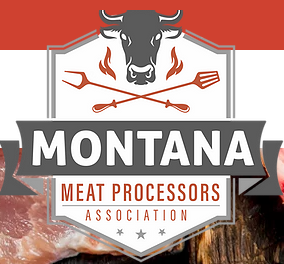 THANK YOU
ARE THERE ANY QUESTIONS?